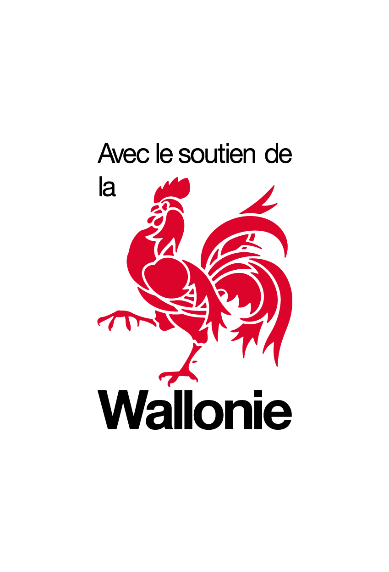 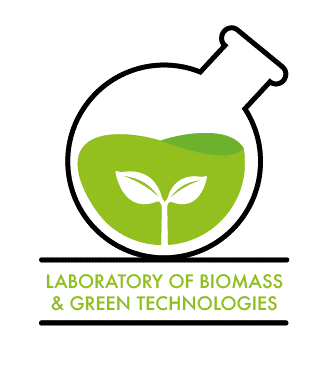 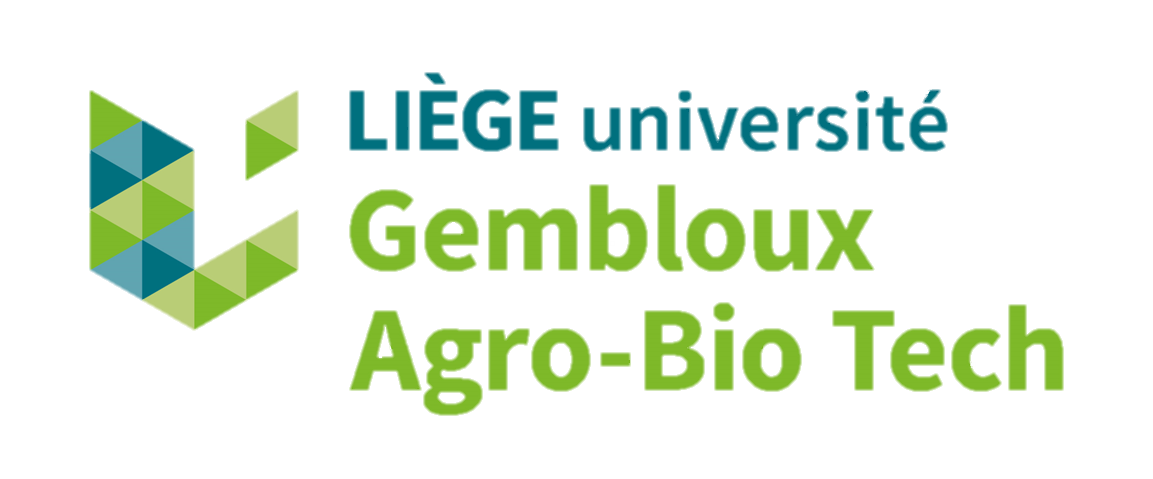 Hybrid fractionation process for Faba bean protein extraction:Effect of combining dry and wet extraction steps on anti-nutritional factors content
Lionel Dumoulin
Co-promoters: Pr. Richel and Pr. Blecker
National Symposium for Applied Biological Sciences 2020 - 31st January
14 février 2020
1
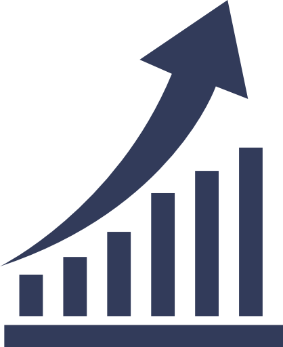 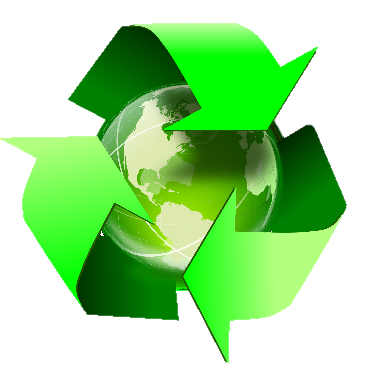 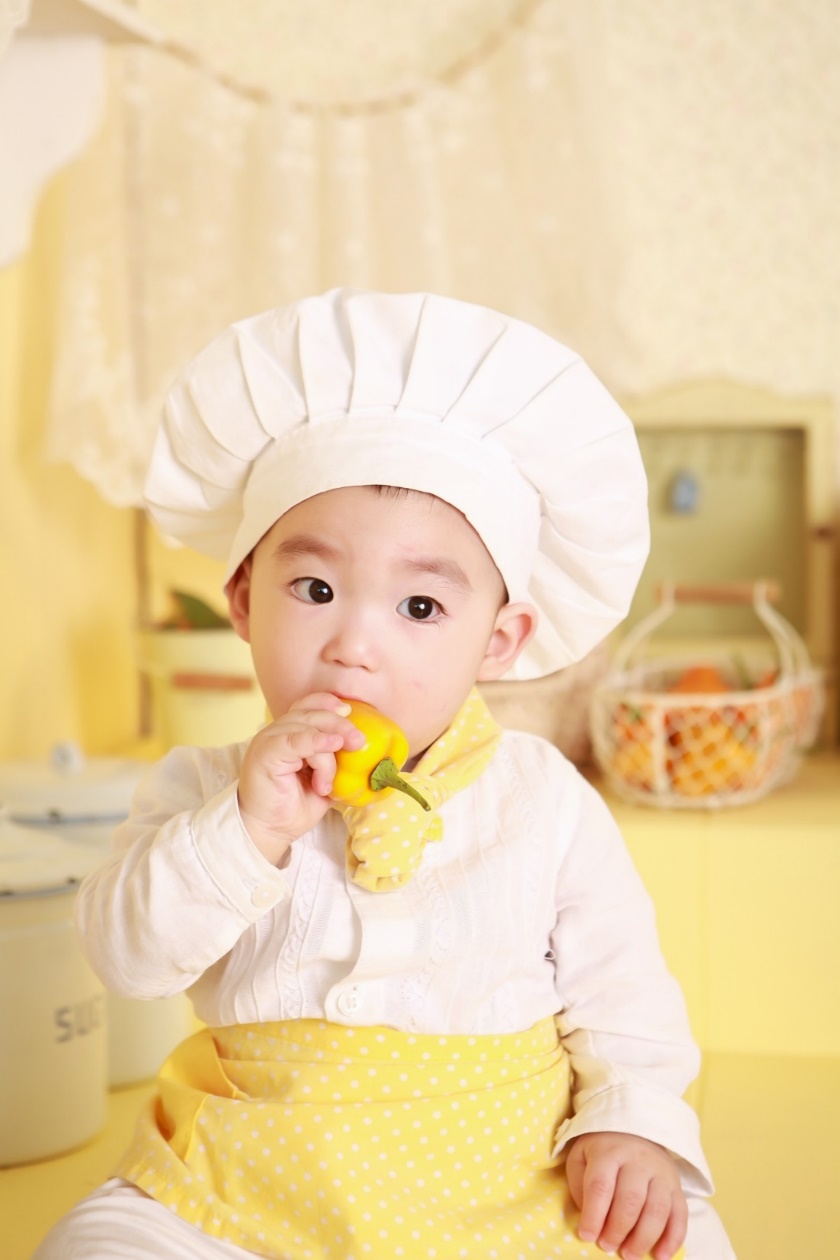 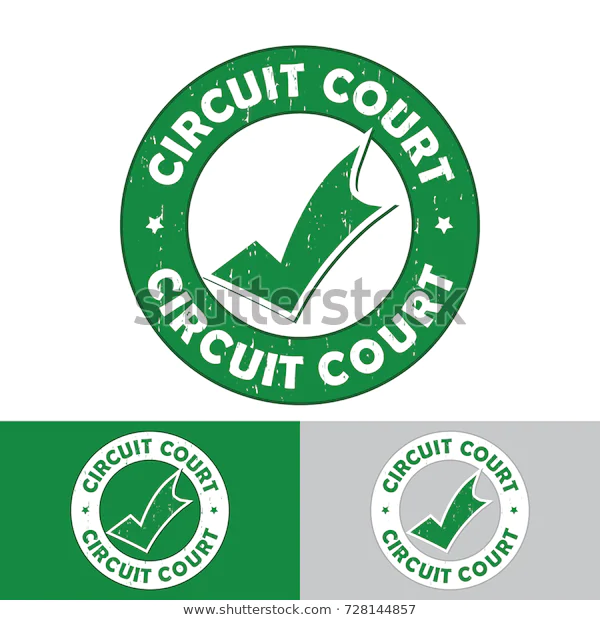 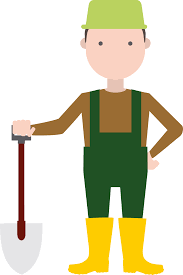 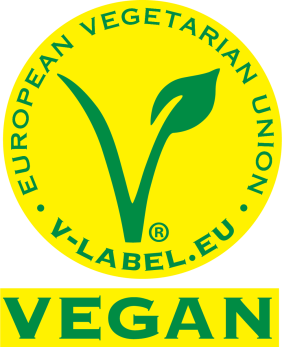 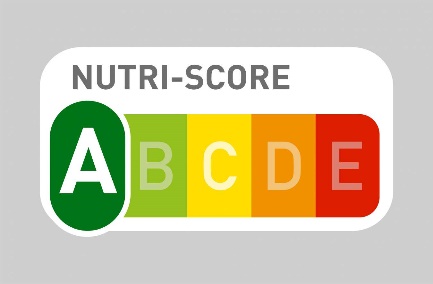 14 février 2020
Nsabs 2020
2
[Speaker Notes: Extraction protéines => pourquoi?]
Extraction
Dry
Wet
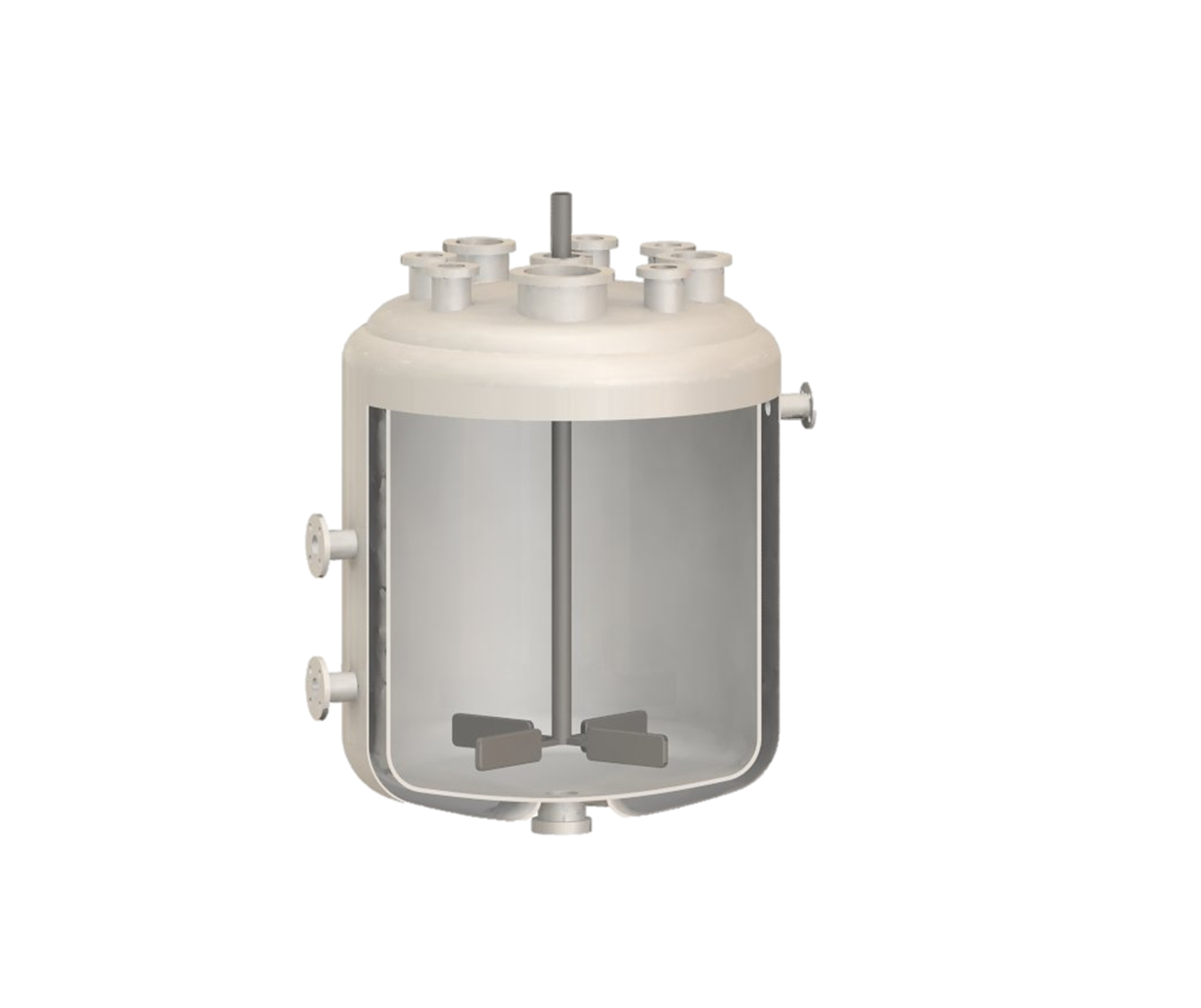 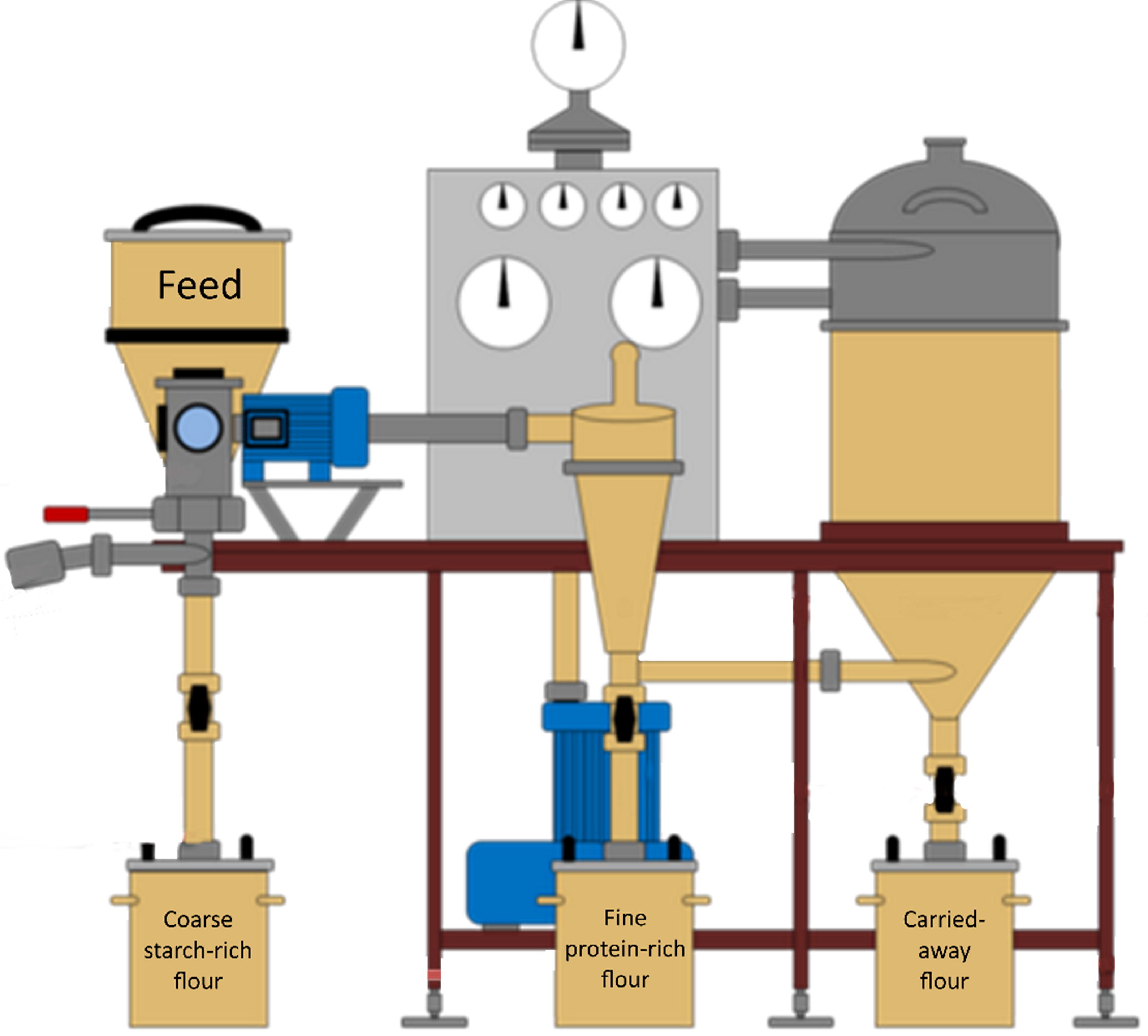 High purity
Well-known process
No water/solvent used
Keep natural properties
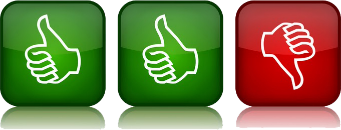 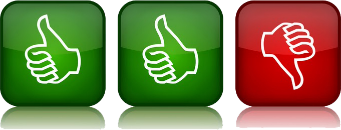 Lower protein content
Need of fine grinding
High water and energy consumption
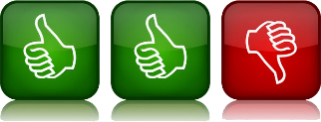 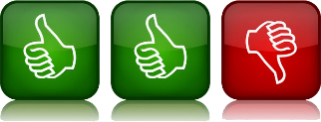 14 février 2020
Nsabs 2020
3
[Speaker Notes: Protéines => qu’est-ce qu’il faut étudier?]
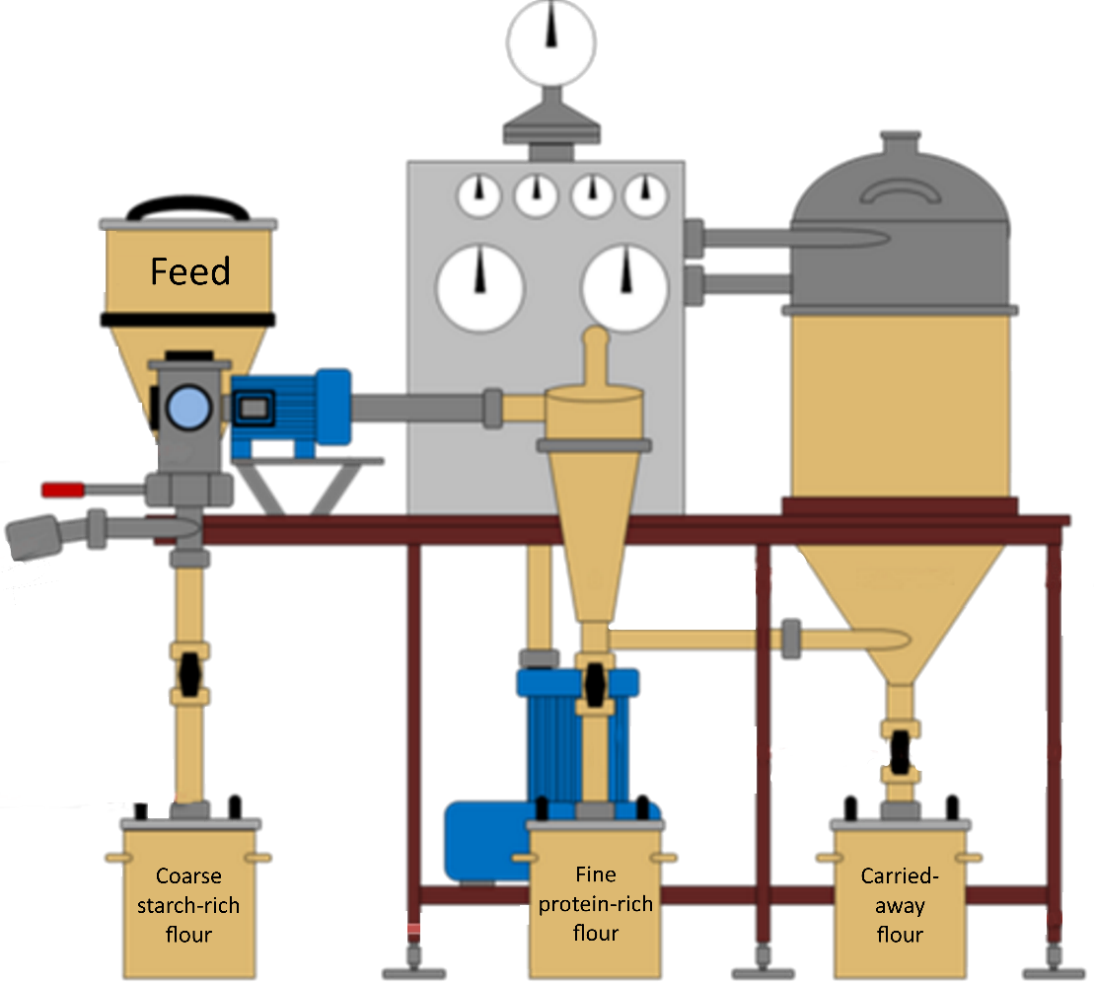 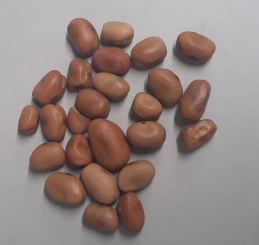 Dehulling + Micronisation
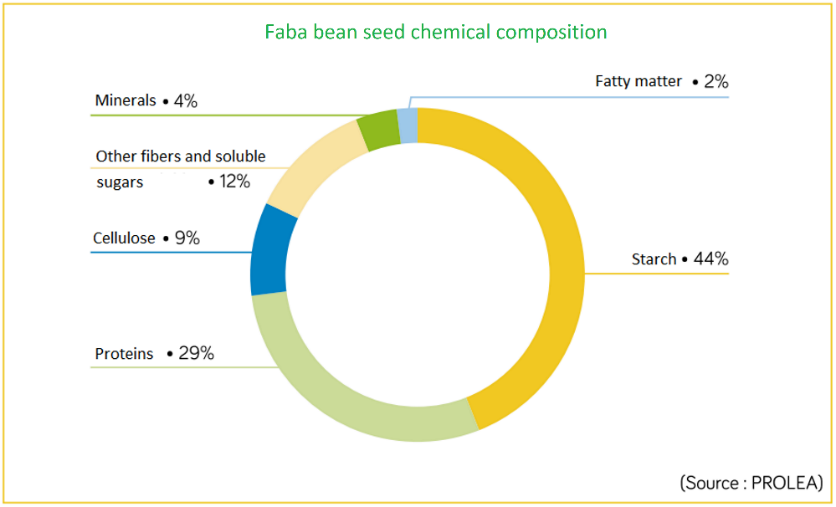 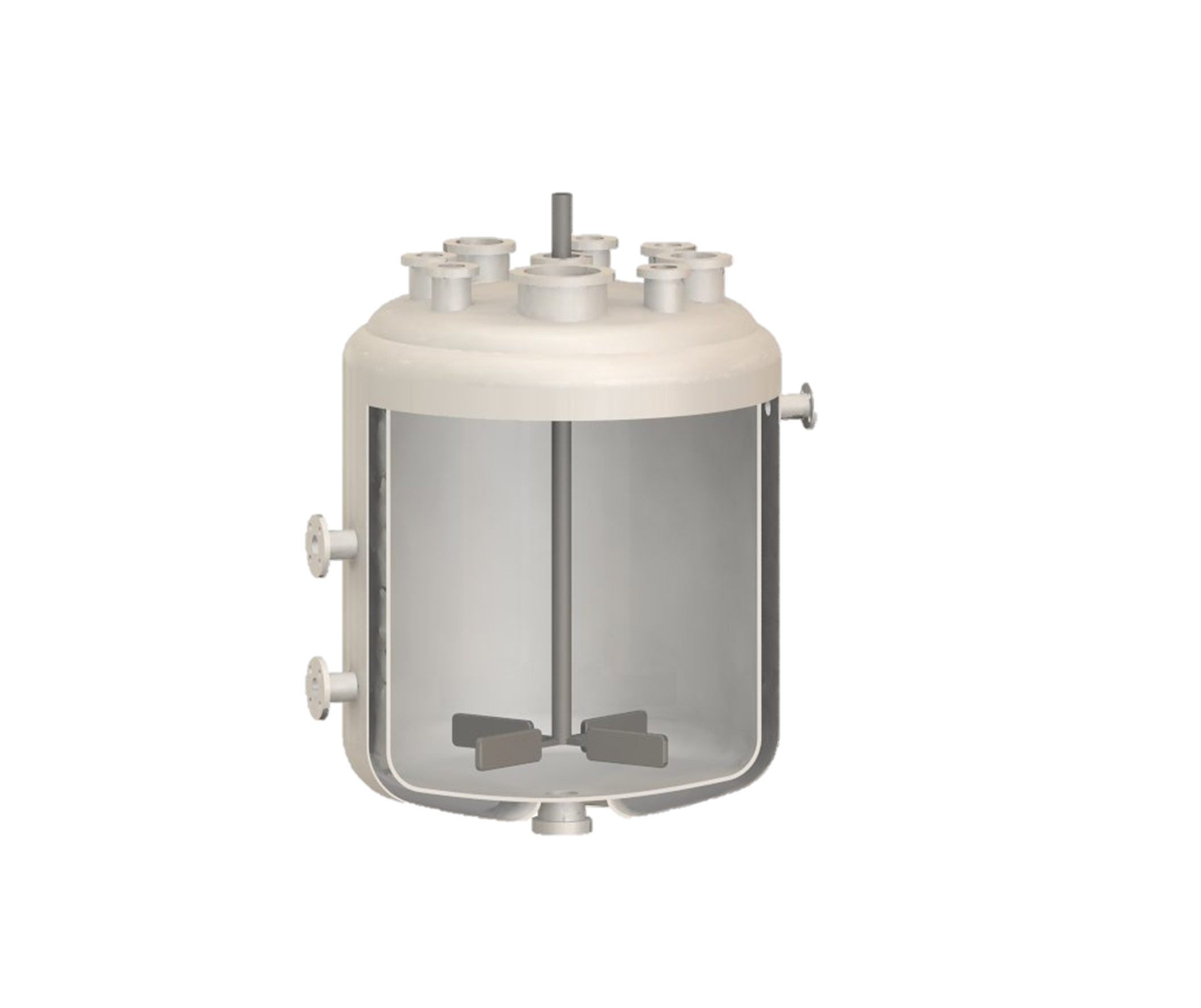 Wet extracted proteins
Protein-free starch
*from a research paper submitted to LWT – Food science and technology
14 février 2020
Nsabs 2020
4
[Speaker Notes: Titre image composition!]
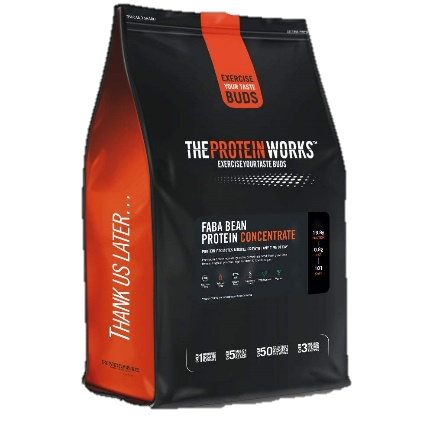 66 % proteins
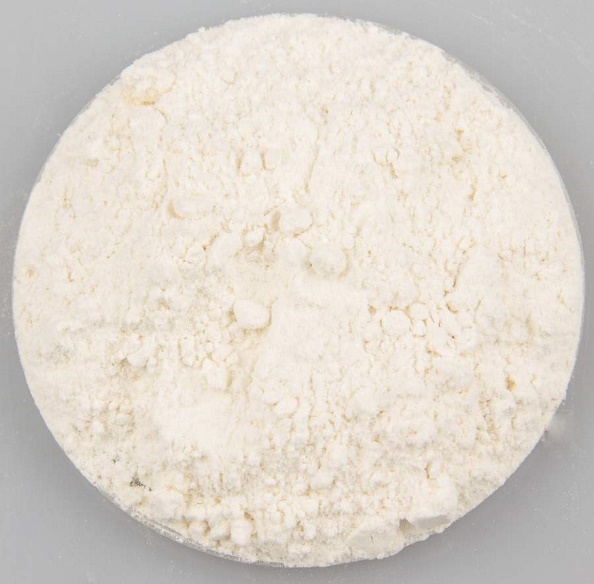 89 % of the seed proteins are recovered
30% proteins
~ 1,5 times more!
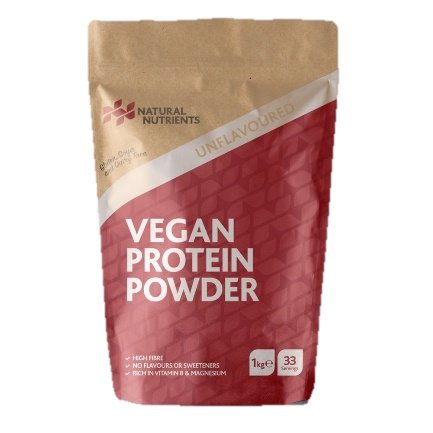 90 % proteins
14 février 2020
Nsabs 2020
5
Most of the proteins recovered
Lower water and energy consumption
2 fractions for ≠ purposes
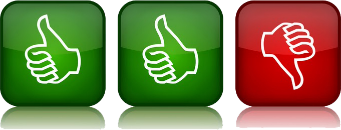 Mastery of the total process to improve
What about the proteins properties?
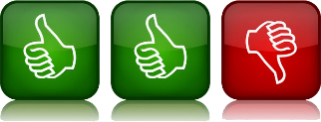 14 février 2020
Nsabs 2020
6
[Speaker Notes: Consommation d’eau divisé par 5 à 10x, suivant l’echelle!, diminution énergétique théorique]
Anti-nutritional factors
Inhibitor
Chelating agent
-ases
Lectins
…
Toxic compounds
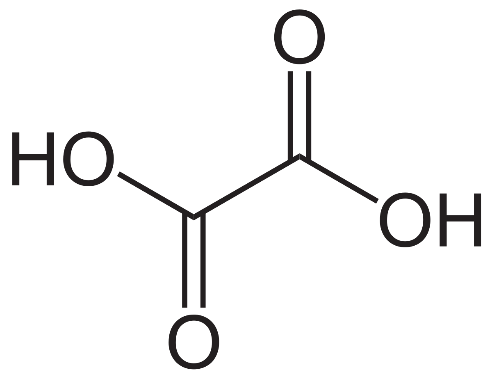 Allergenic comp
(con)vicin
…
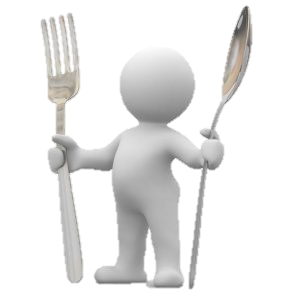 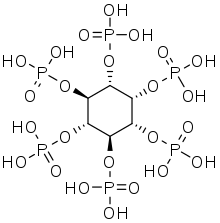 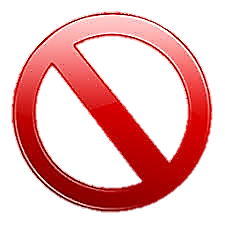 14 février 2020
Nsabs 2020
7
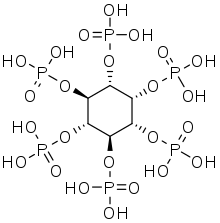 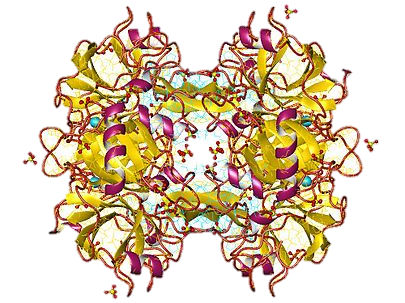 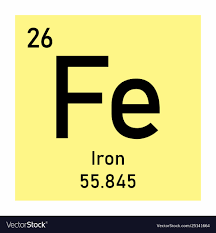 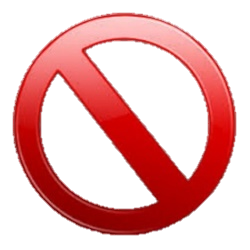 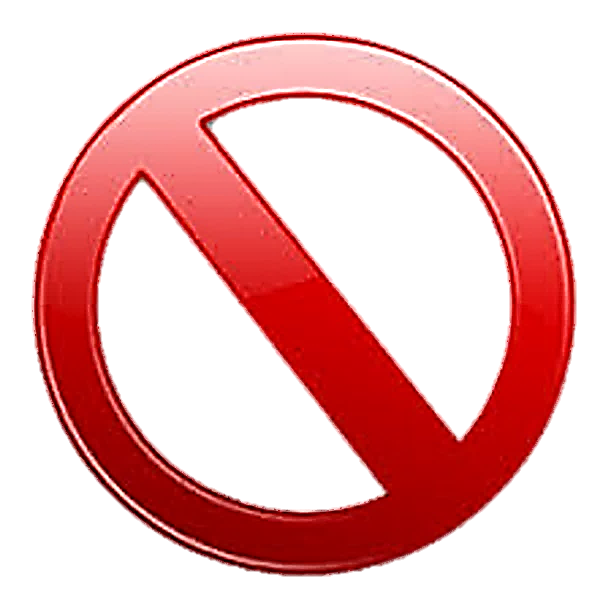 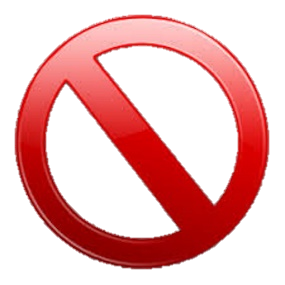 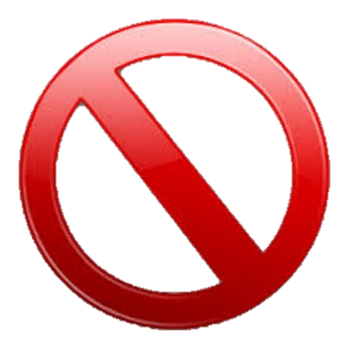 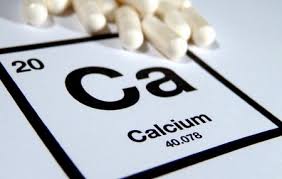 14 février 2020
Nsabs 2020
8
B
B
b
b
A
a
14 février 2020
Nsabs 2020
9
[Speaker Notes: Mettre nom? => trouver le graphe original]
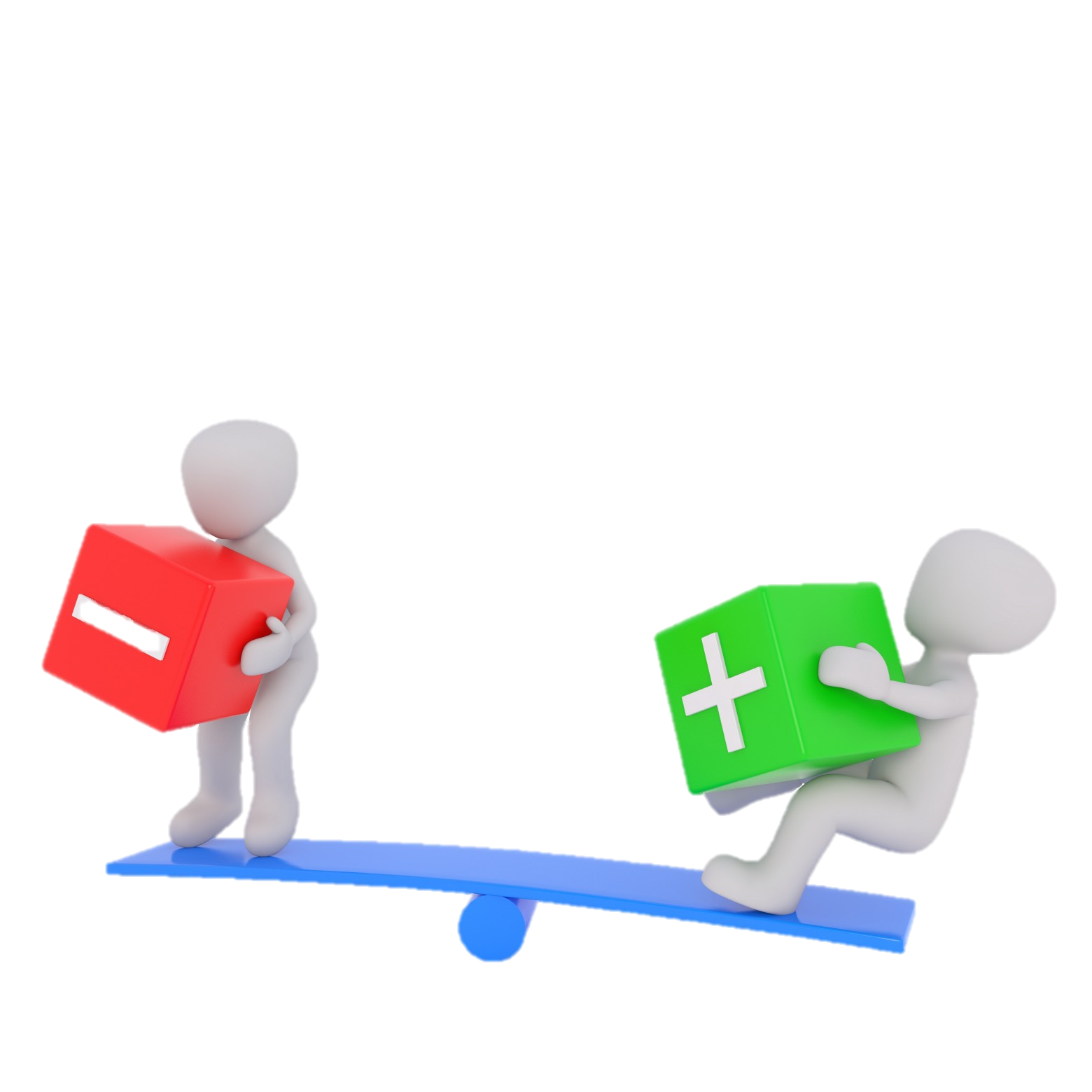 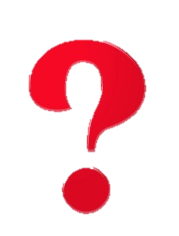 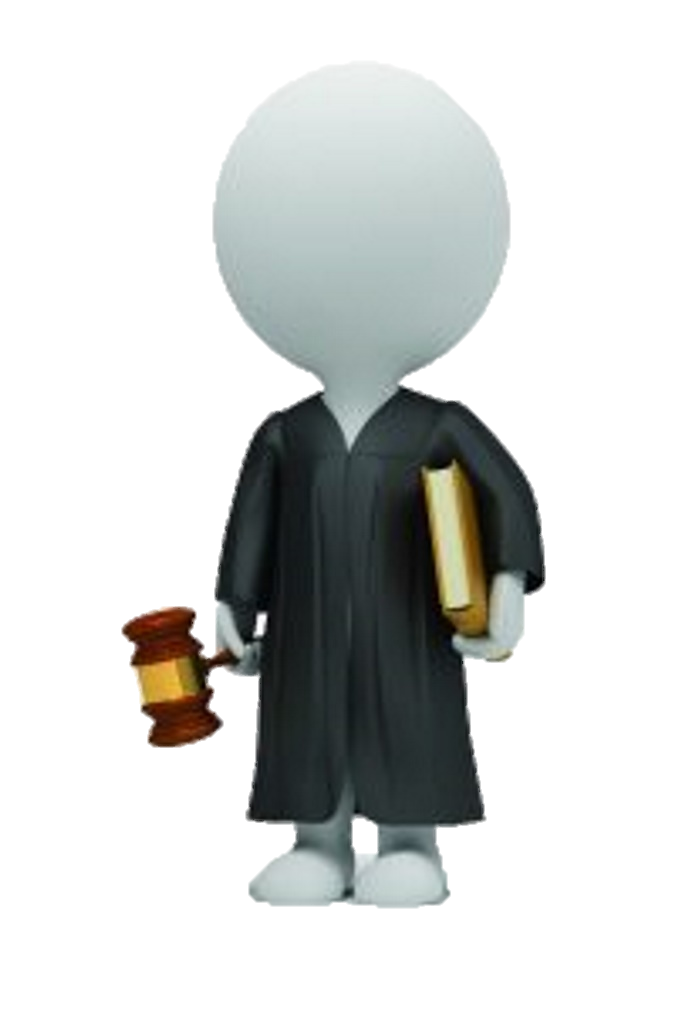 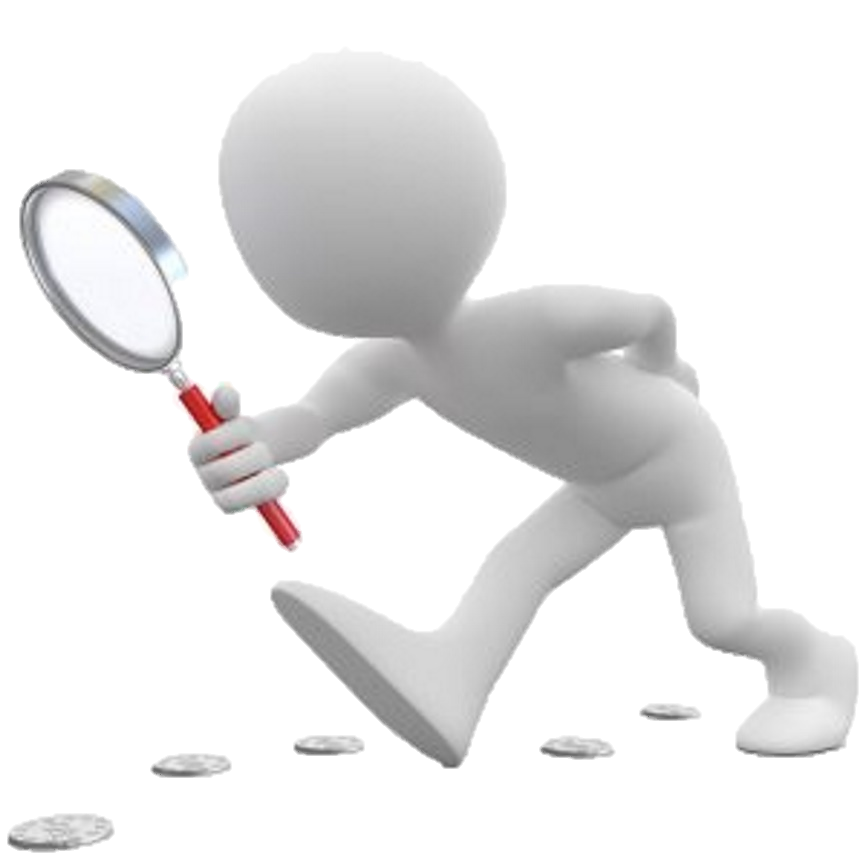 Parameters
Digestibility
Toxicity
14 février 2020
Nsabs 2020
10
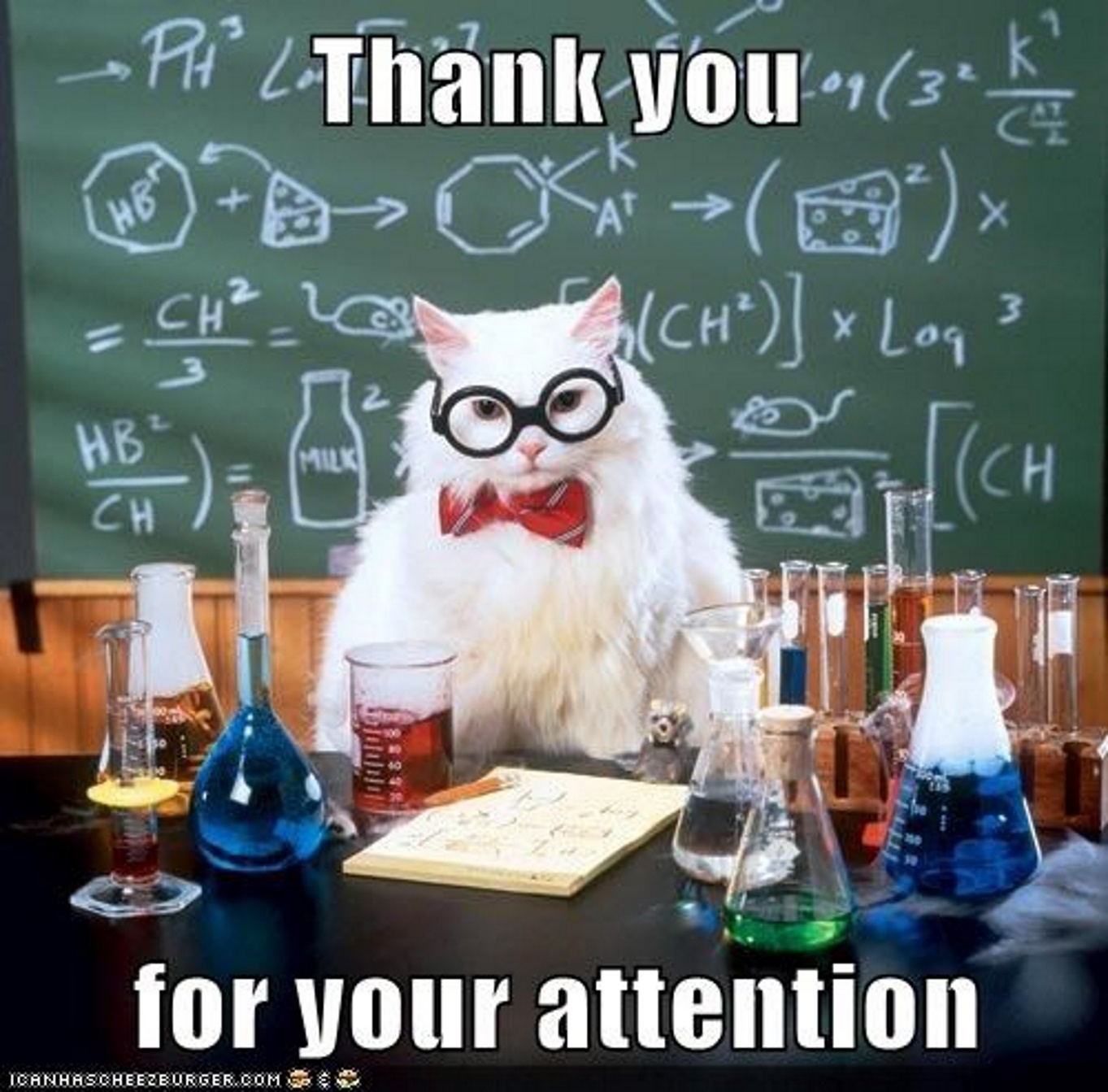 E-mail : lionel.dumoulin@uliege.be
14 février 2020
Nsabs 2020
11